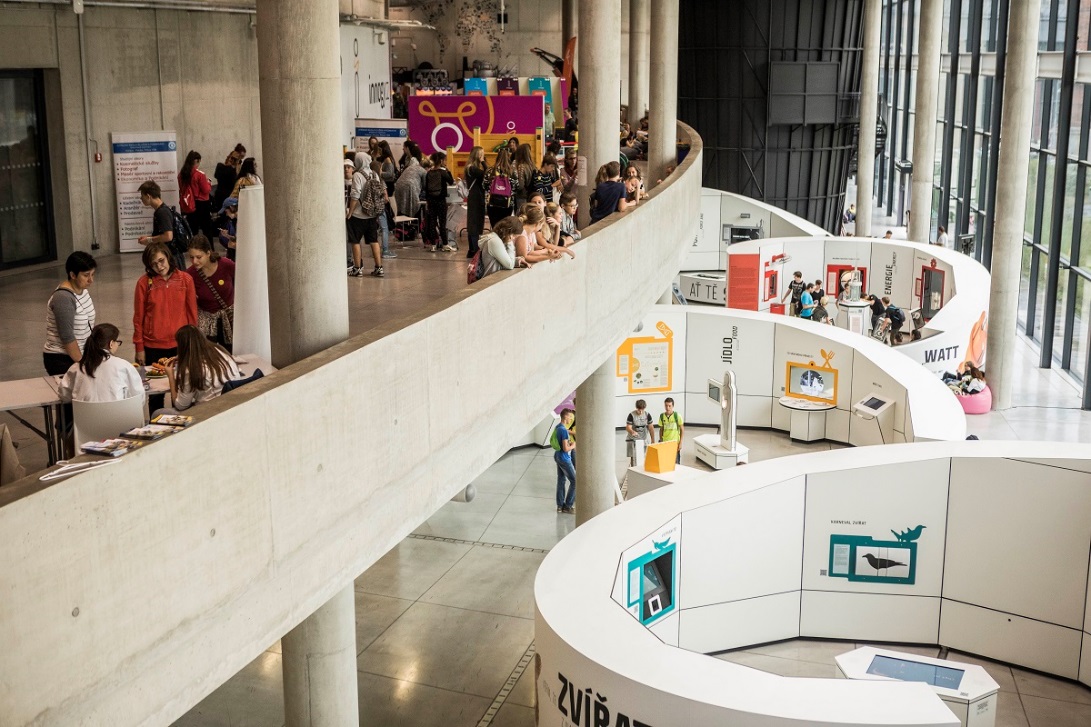 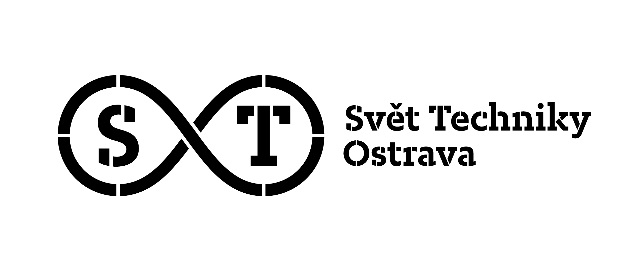 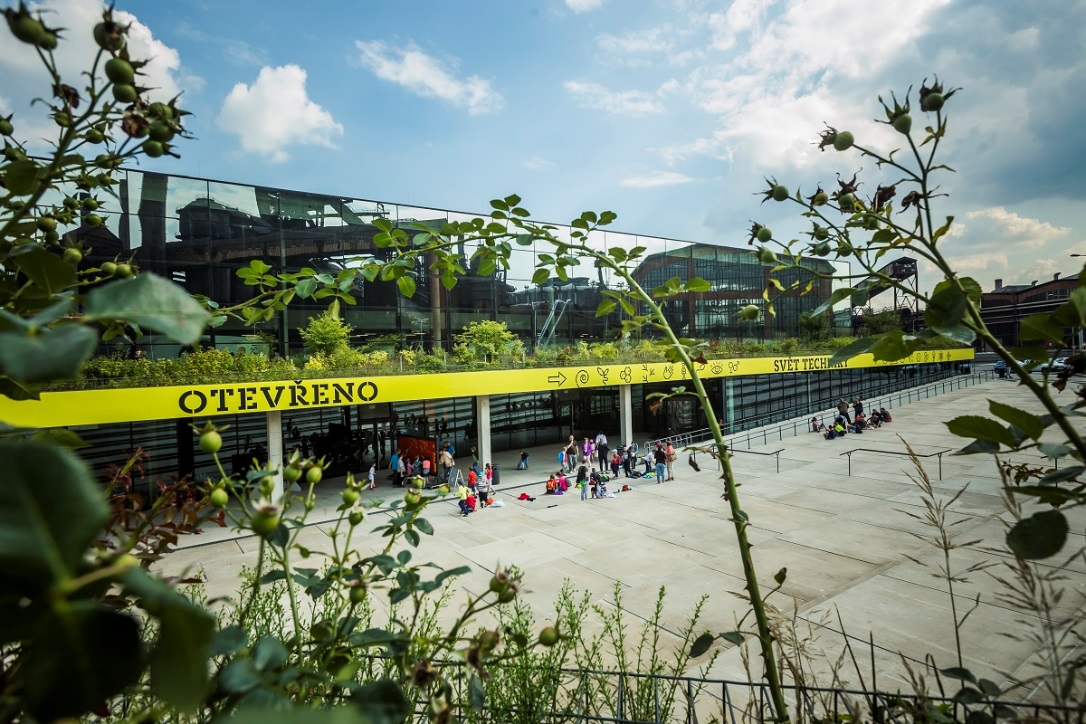 VZDĚLANÁ  OSTRAVA                         
Prezentace projektu
8. 3. 2018
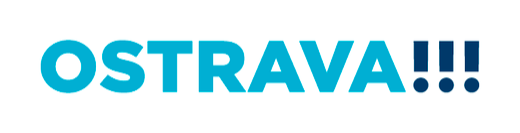 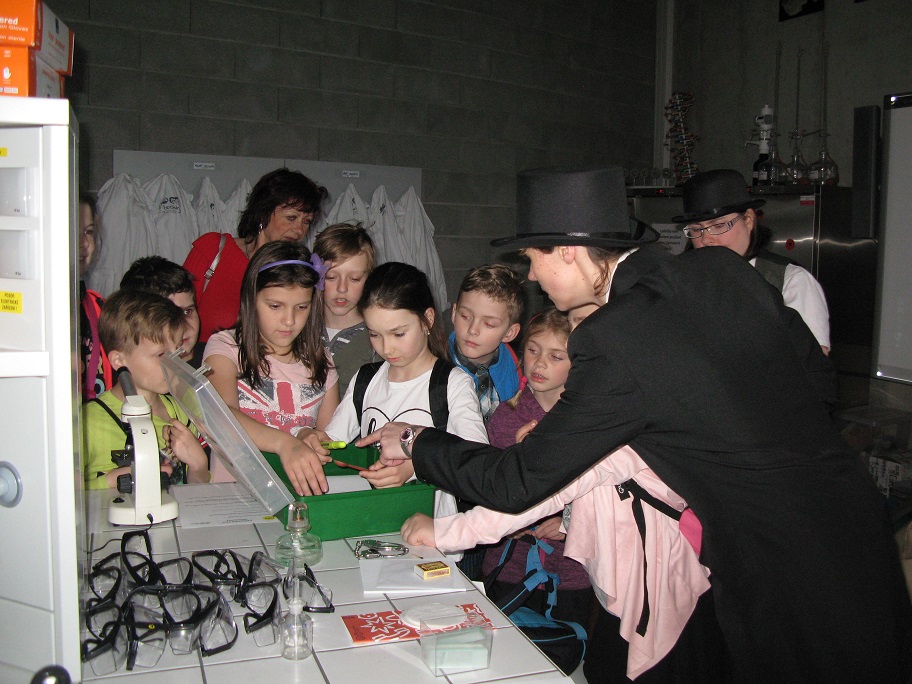 Cíle projektu
Rozvíjet systém excelentního neformálního vzdělávání na území města Ostravy
Klást důraz na rozvoj logického a kritického myšlení, manuální zručnost, finanční gramotnost, tvořivost
Spolupracovat s odborníky z univerzit i z praxe
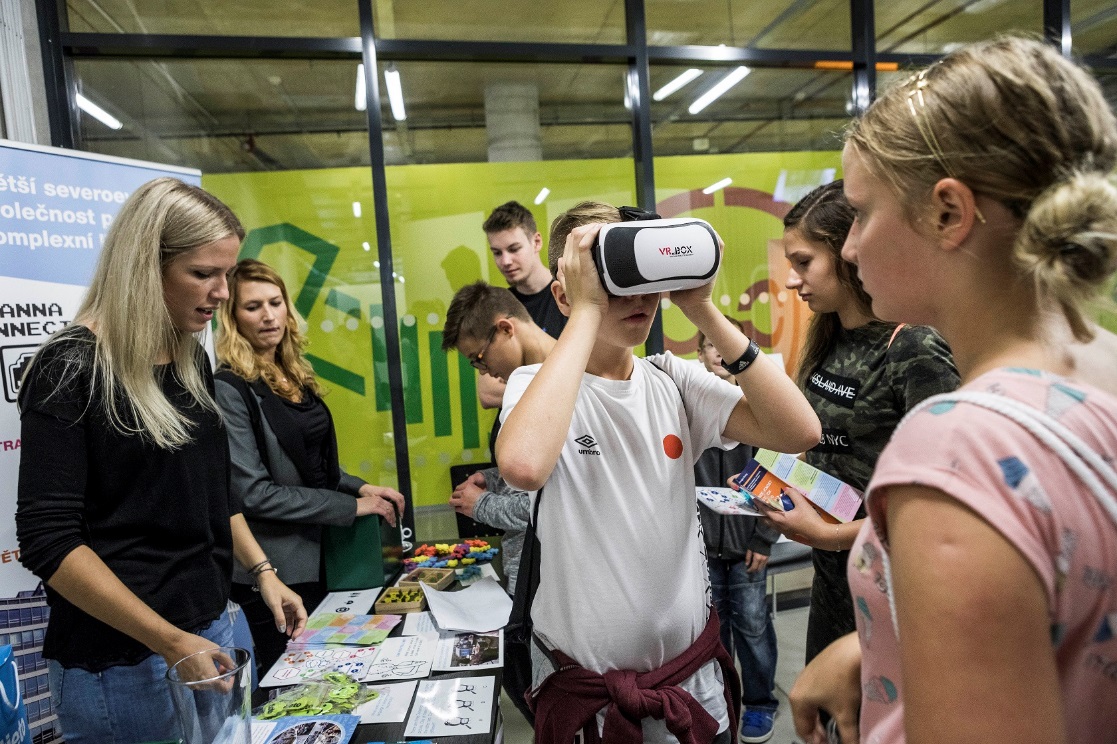 Jedinečná infrastruktura pro neformální vzdělávání
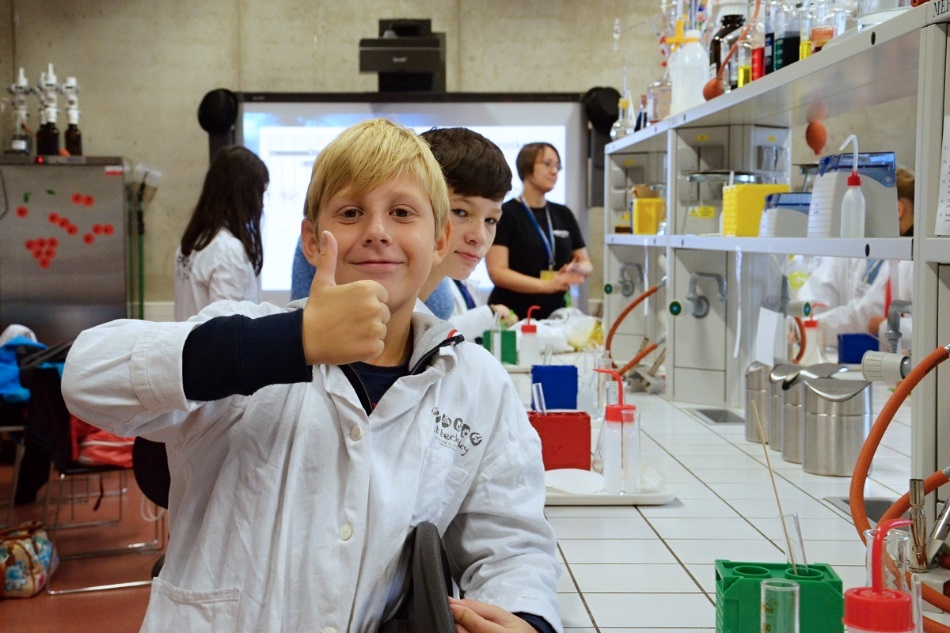 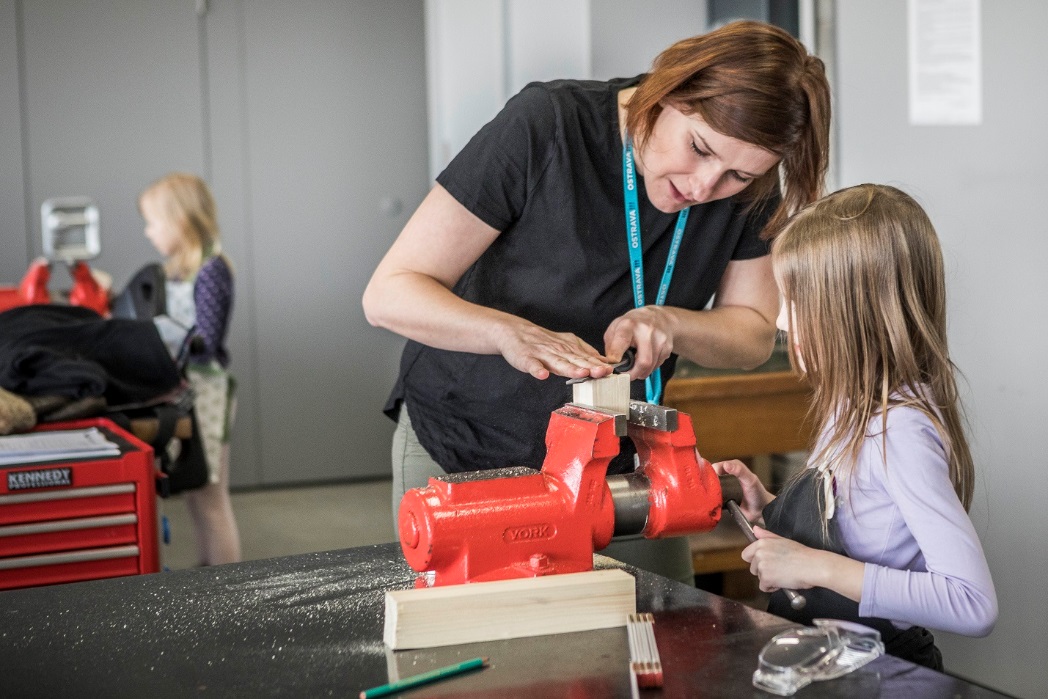 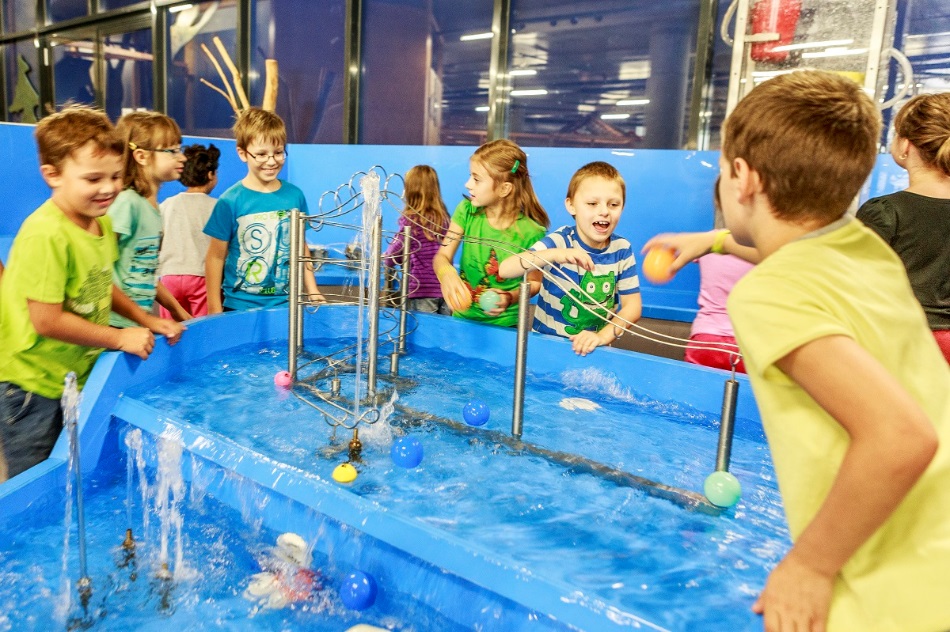 Určeno všem věkovým kategoriím
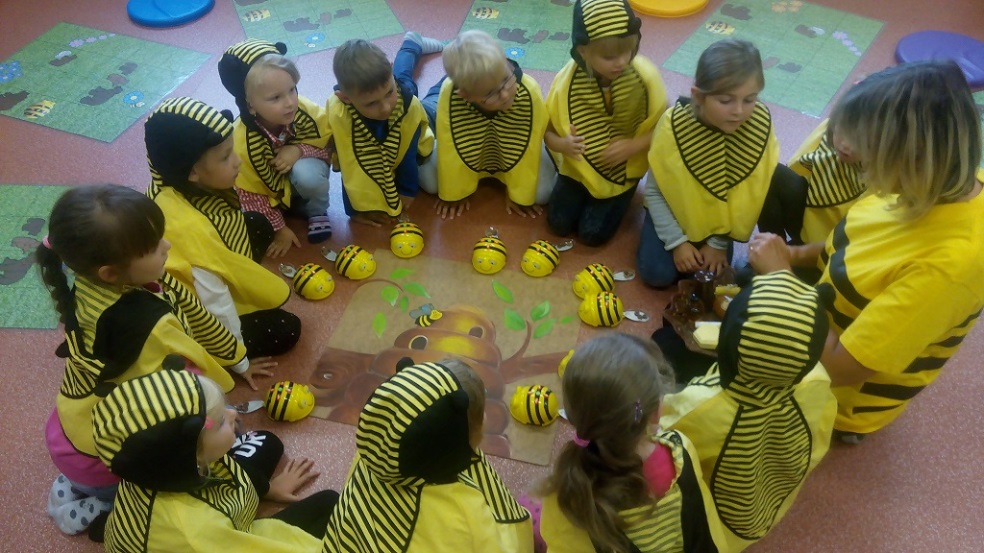 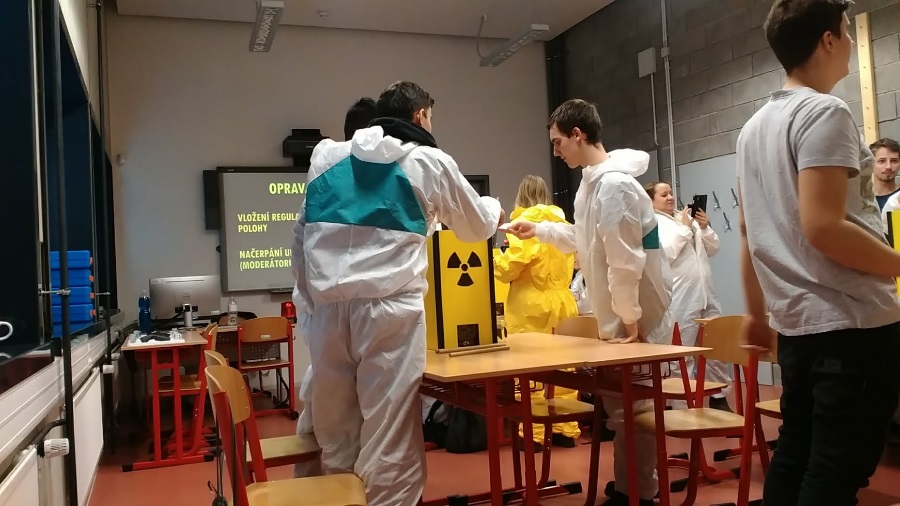 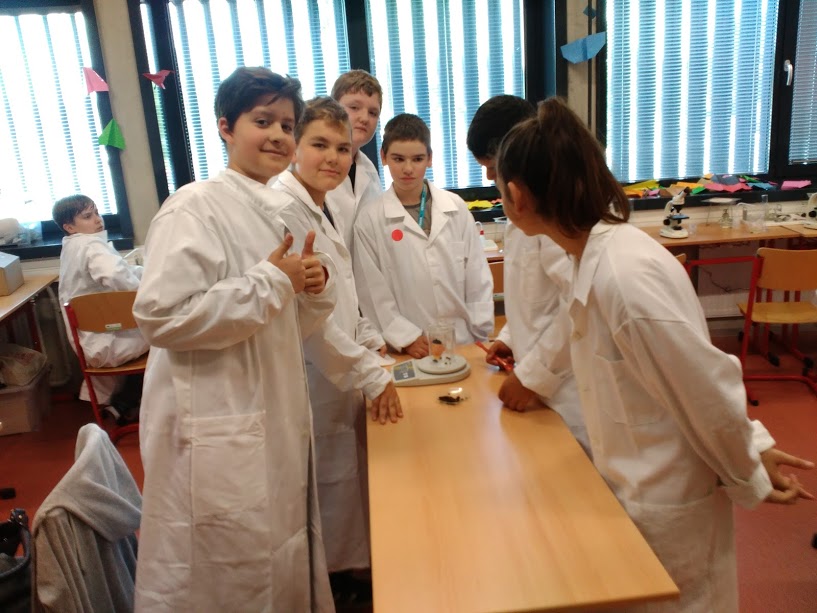 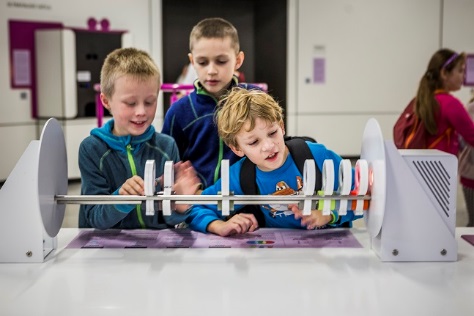 Atraktivní obohacení školní výuky
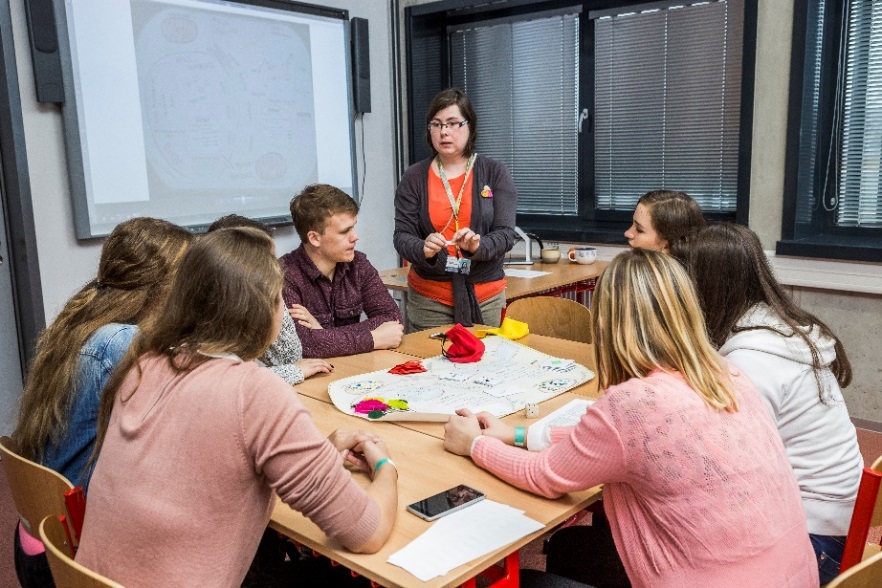 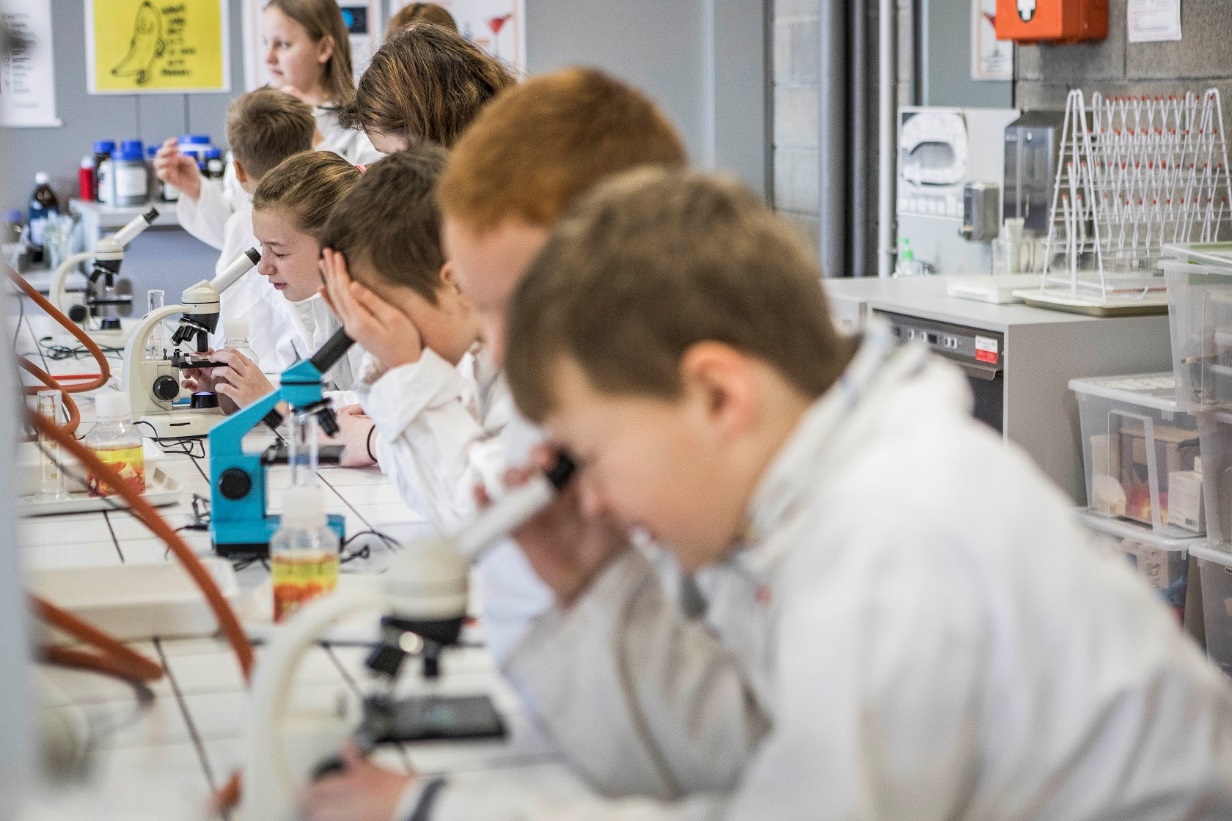 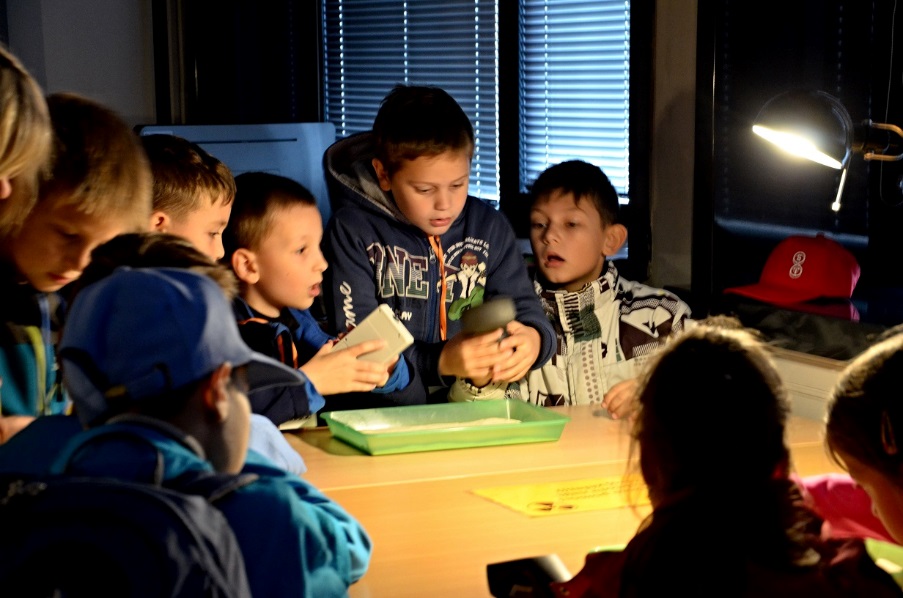 Zážitkové vzdělávání
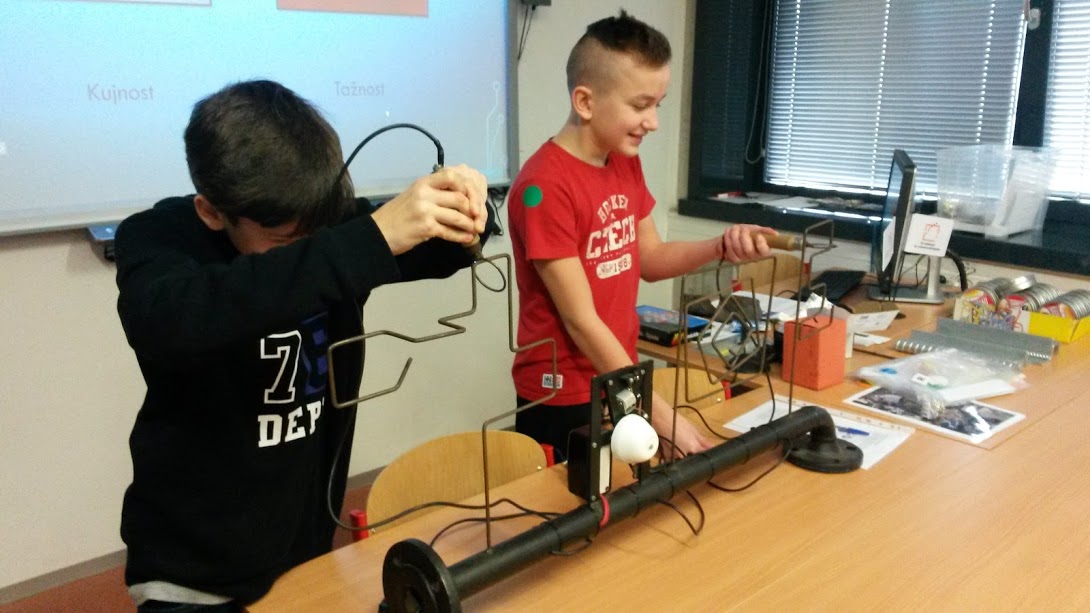 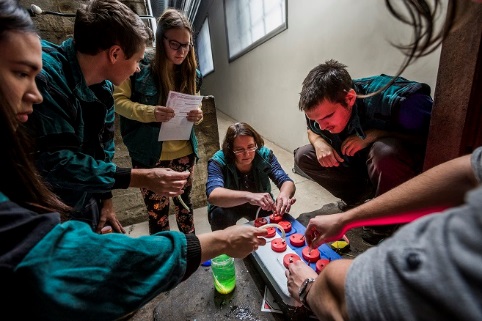 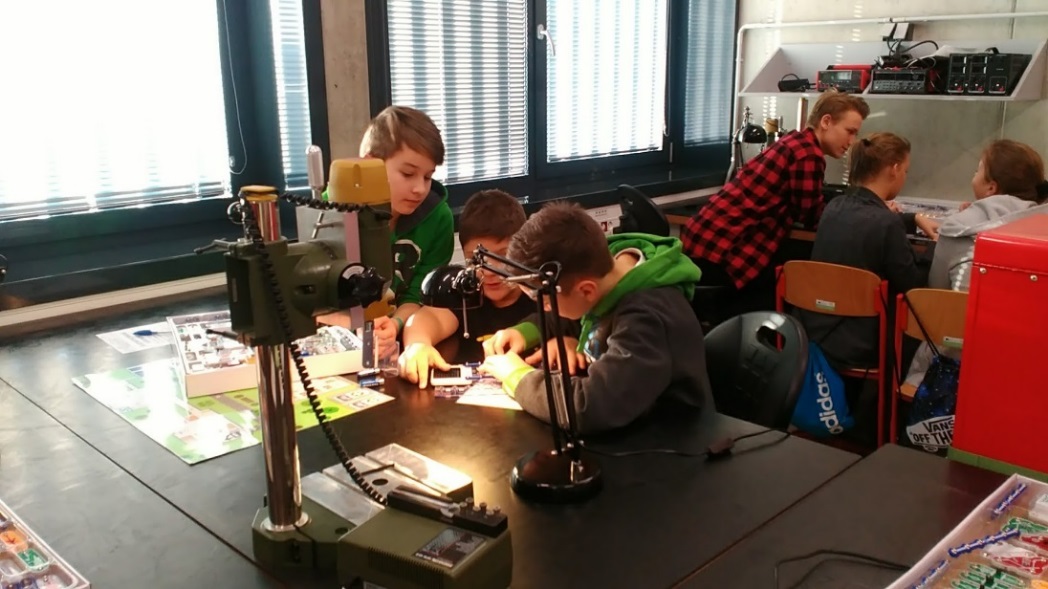 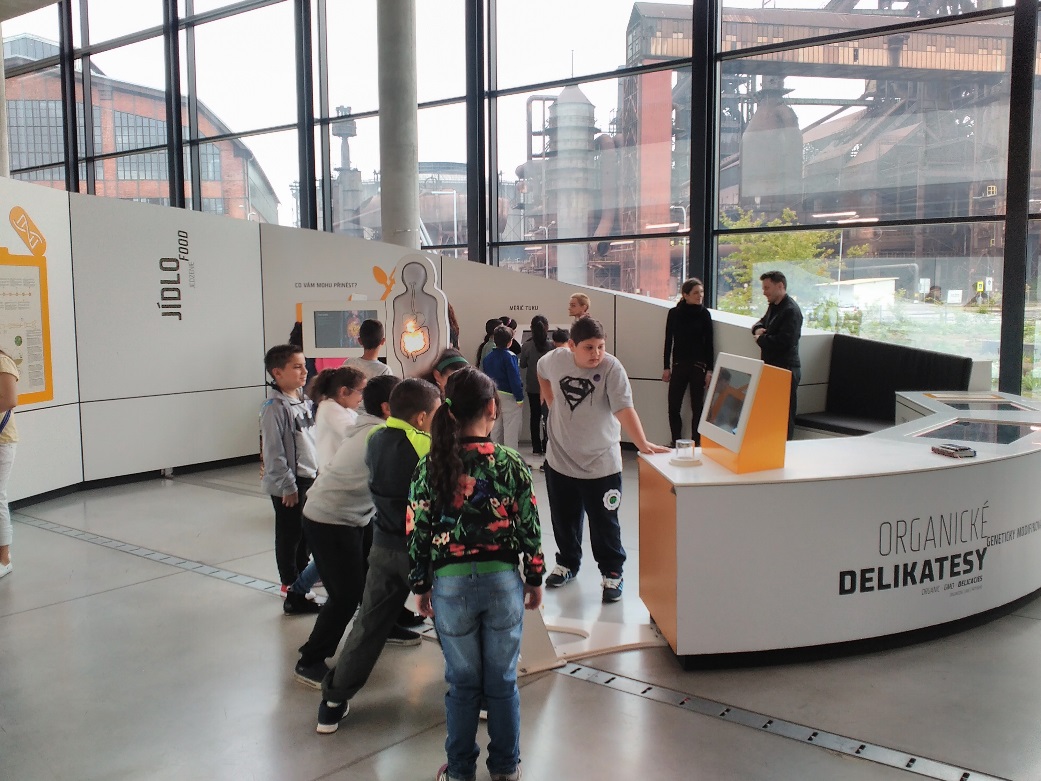 Dostupné po celý rok
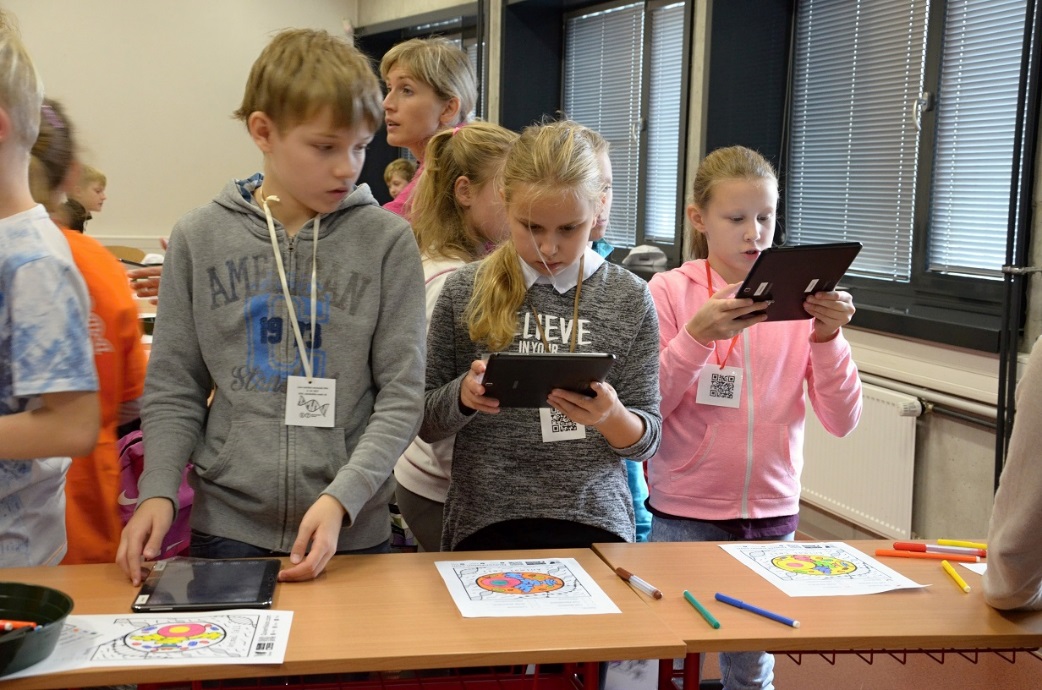 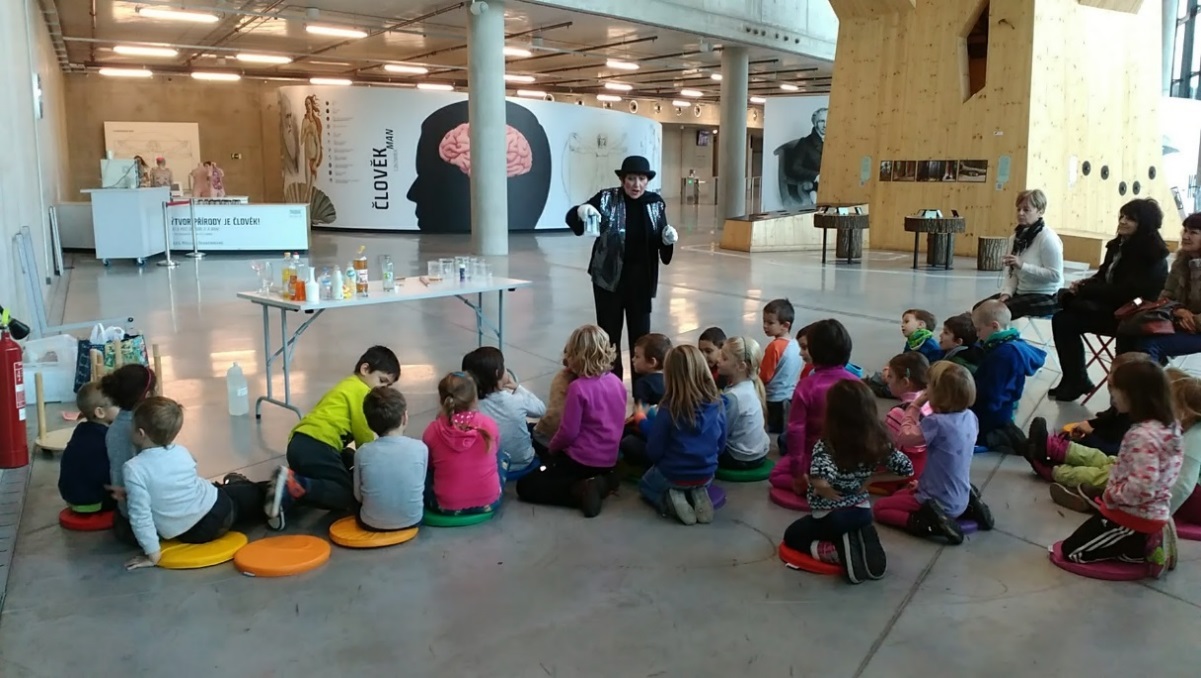 Vývoj počtu návštěvnosti vzdělávacích programů žáky ostravských škol
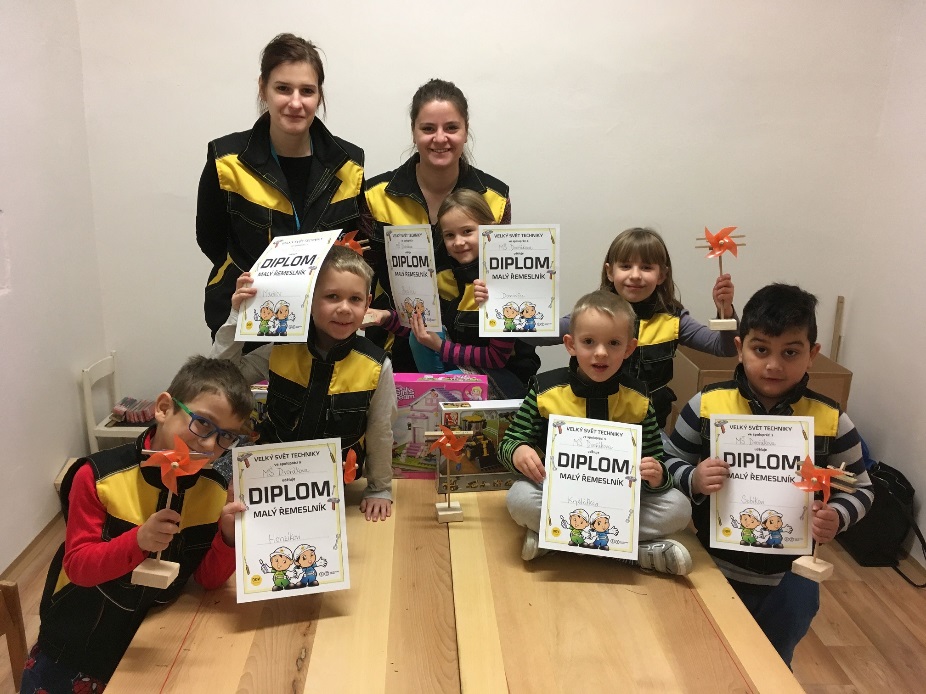 Výjezdní aktivita pro MŠMalý řemeslník Světa techniky
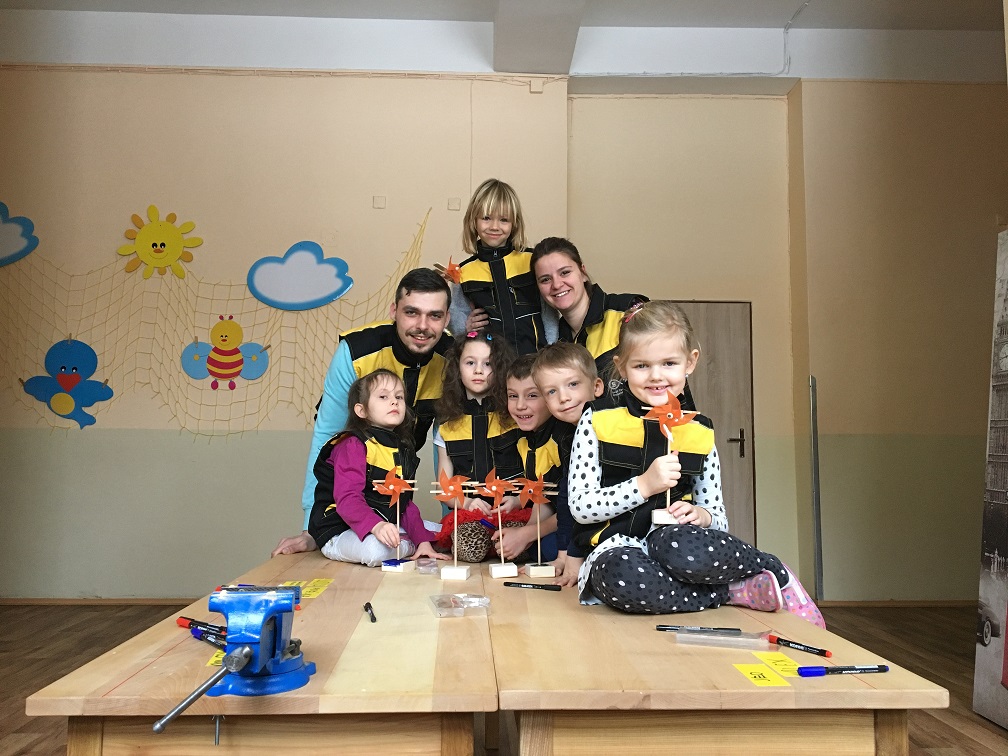 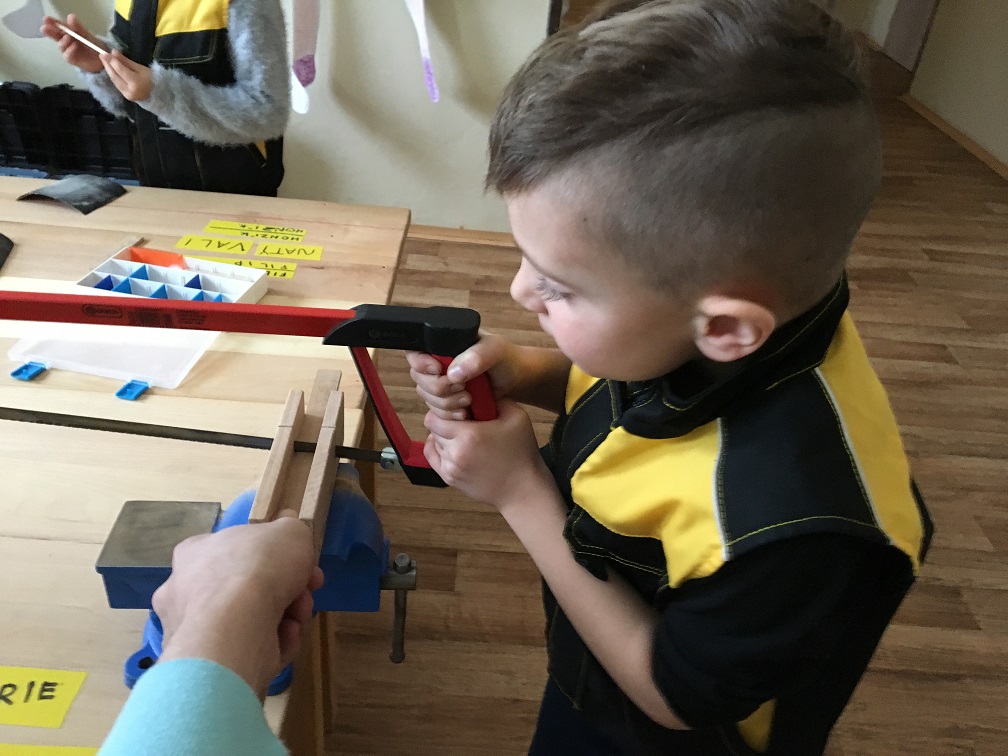 Živá knihovna povolání		seznámení žáků s žádanými profesemi
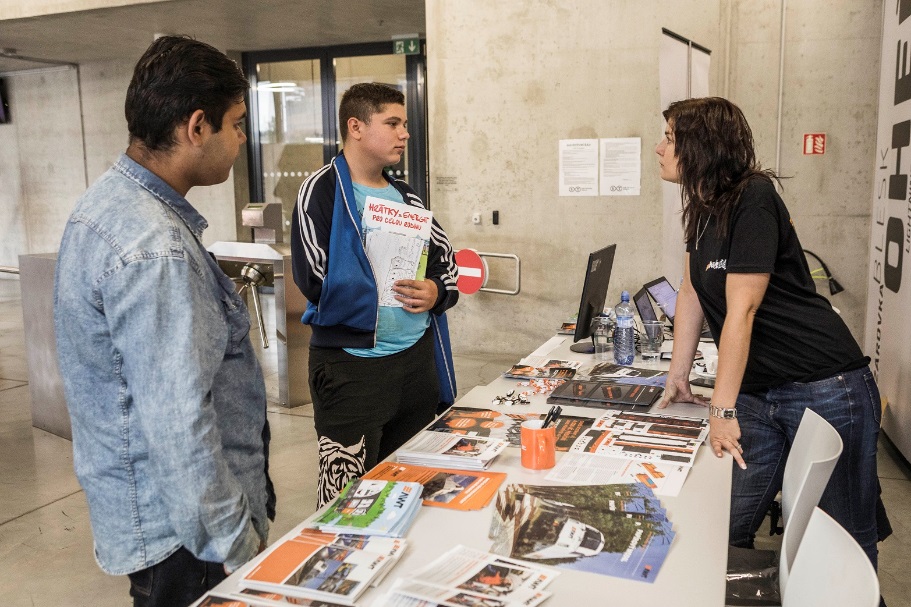 2 realizace
44 tříd
932 žáků
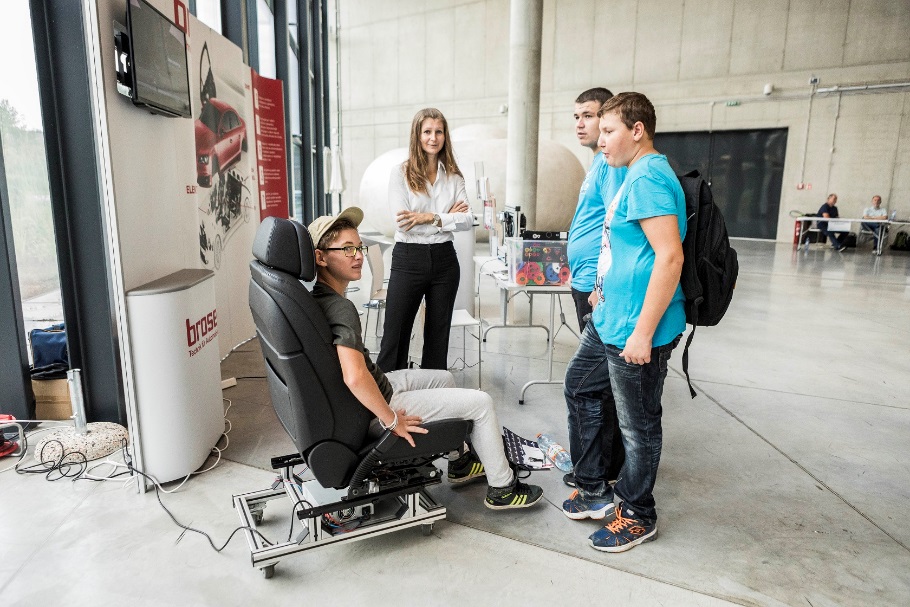 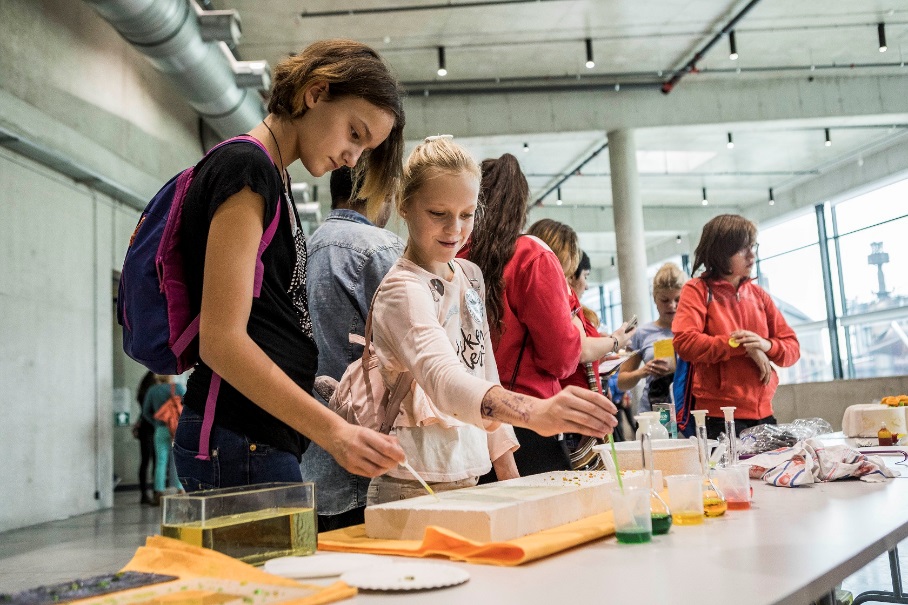 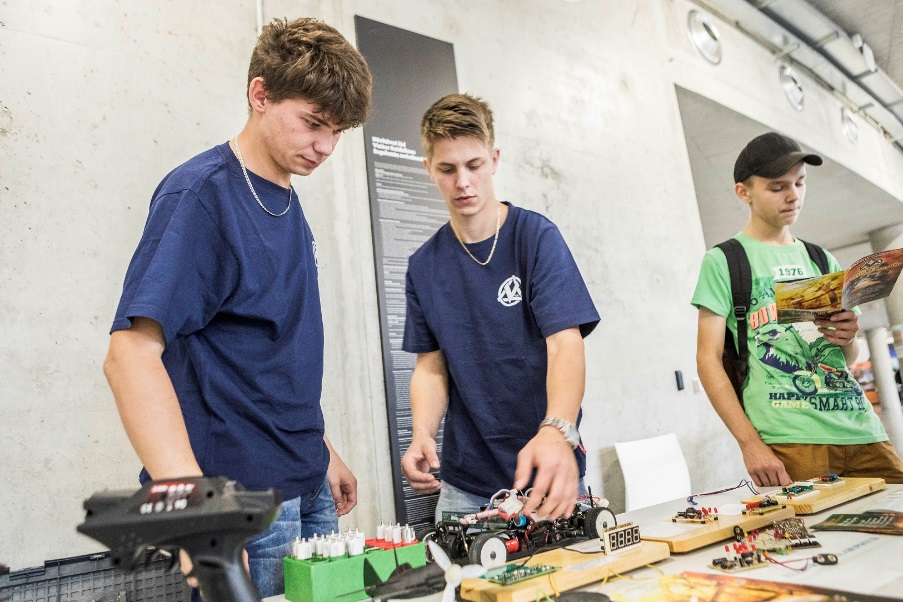 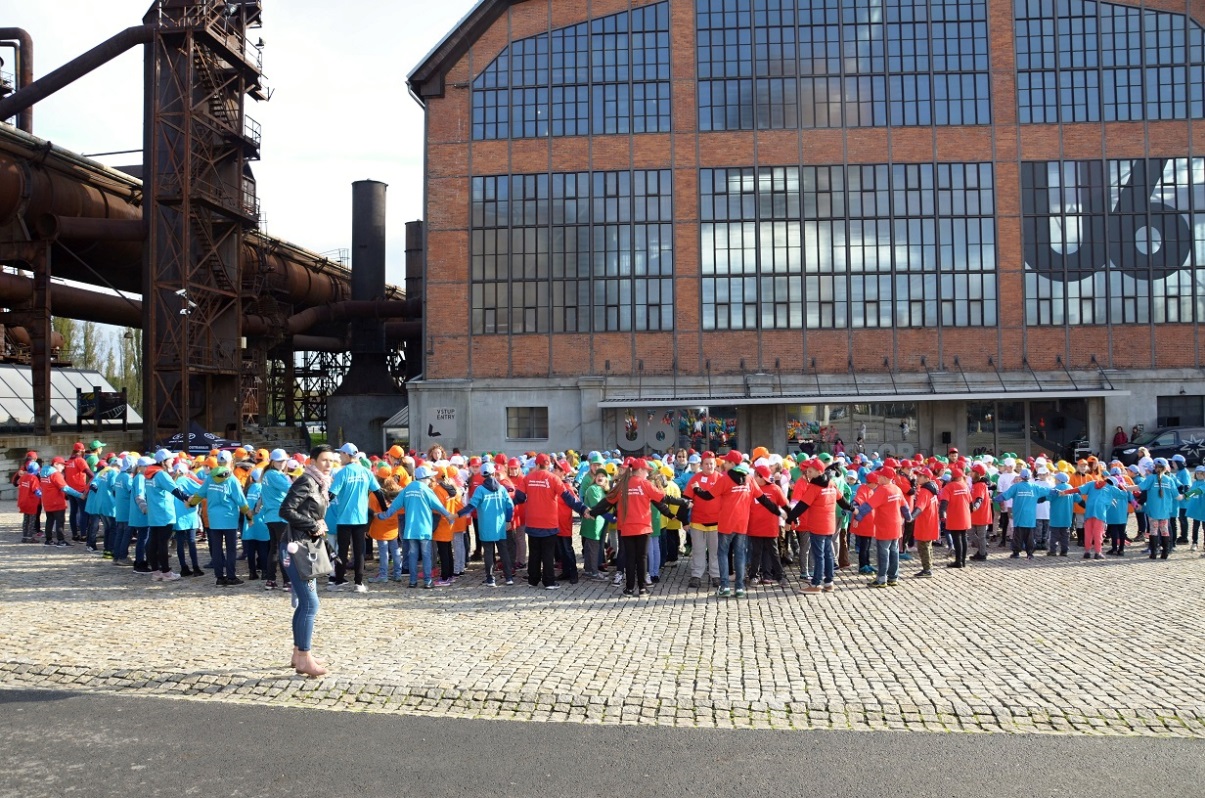 Aktivity ve městě Ostravě zaměřené na oživení veřejného prostoru
479 dětí
23 tříd
8 škol
6. 10. 2017 Tvoříme společně ostravskou DNA
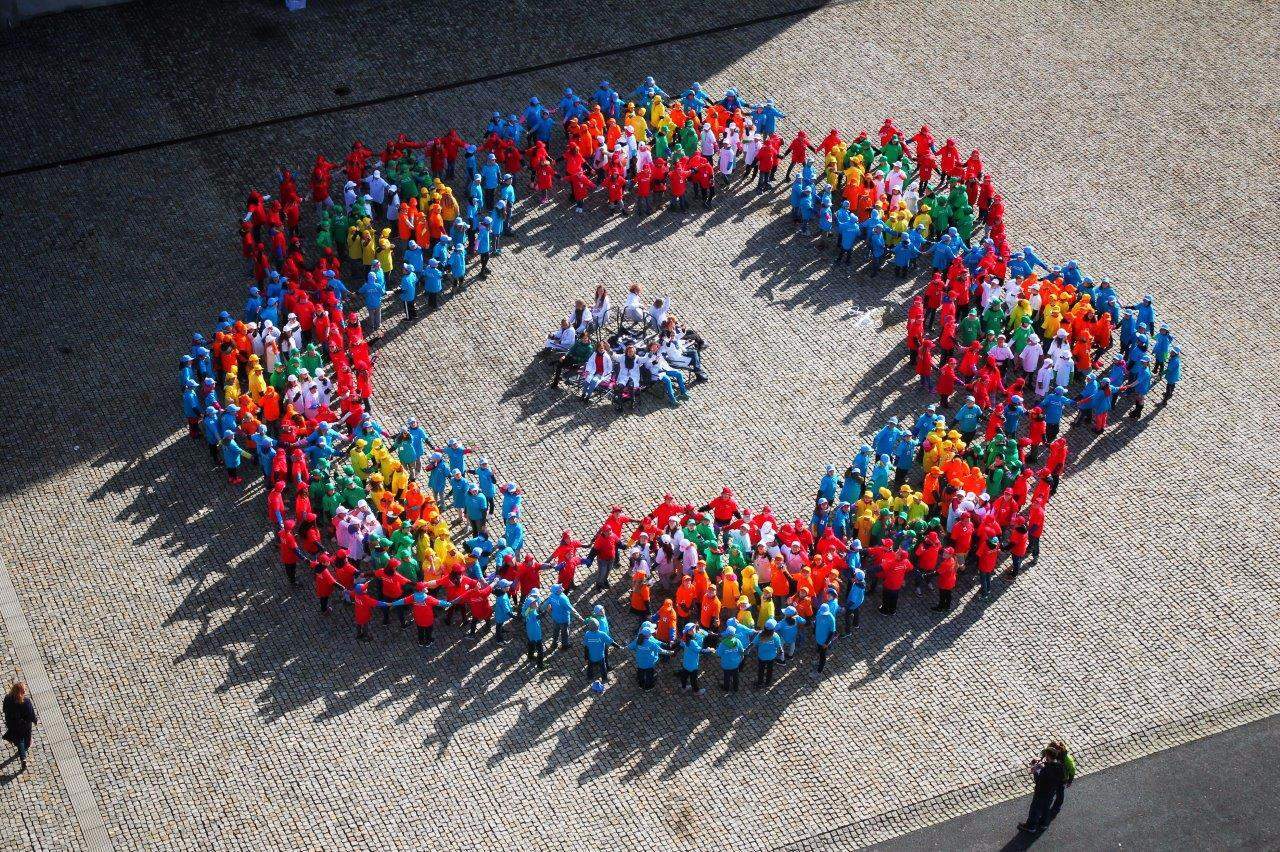 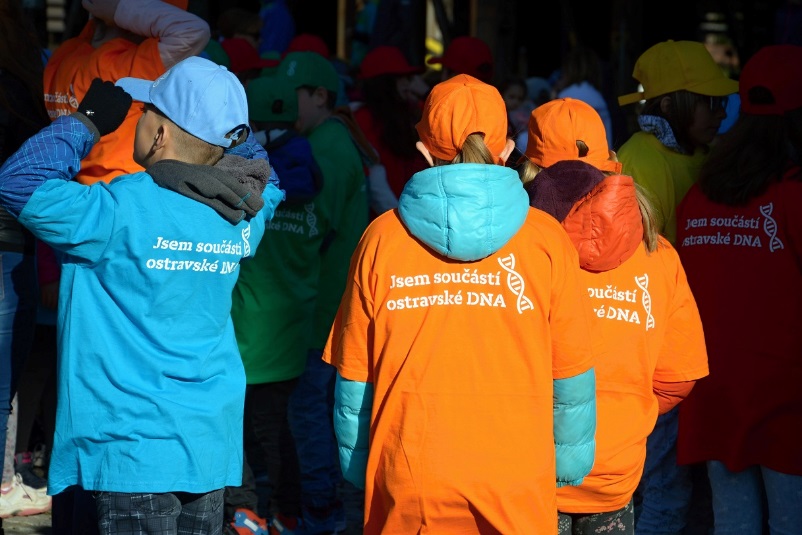 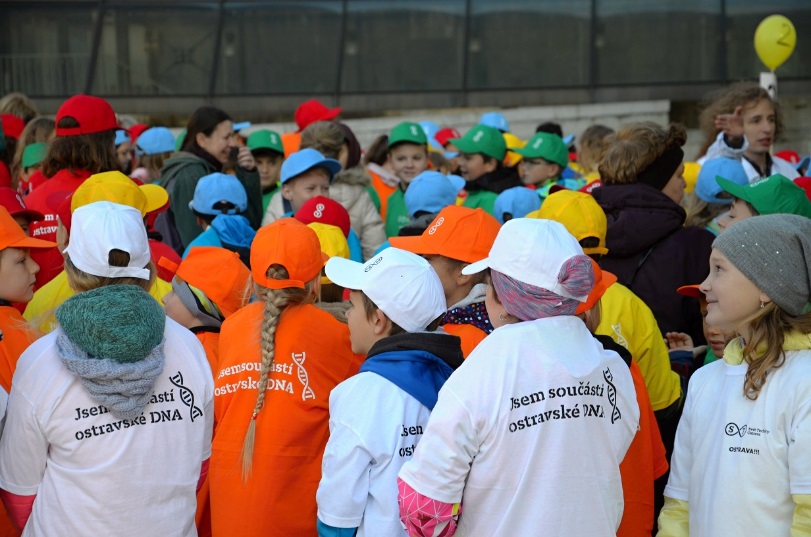 Mimoškolní vzdělávací aktivity 							a Science campy
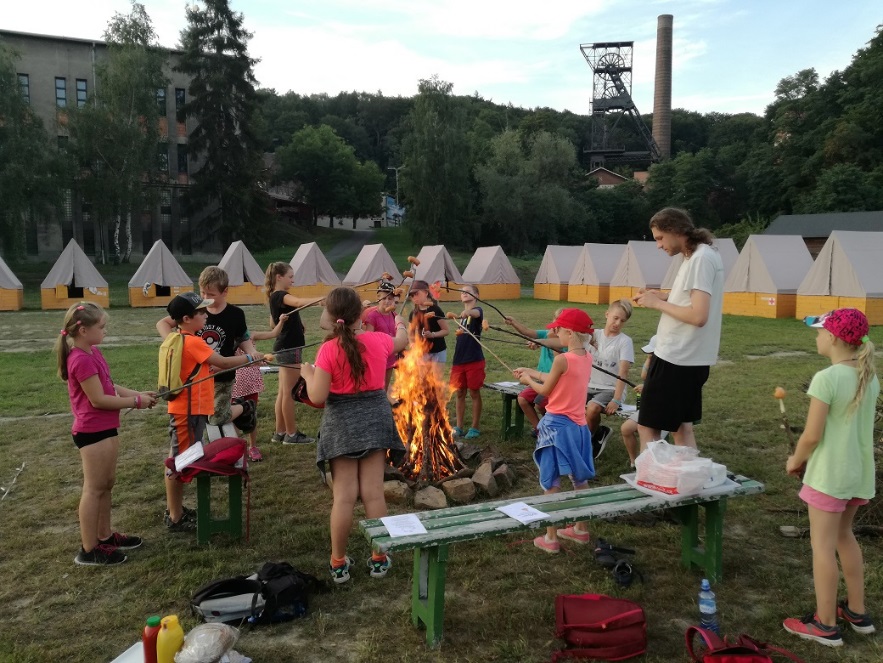 v odpoledních hodinách 
v průběhu školních prázdnin 
využití infrastruktury Světa techniky či přírodního prostředí areálu Landek Parku
metody badatelsky orientované výuky
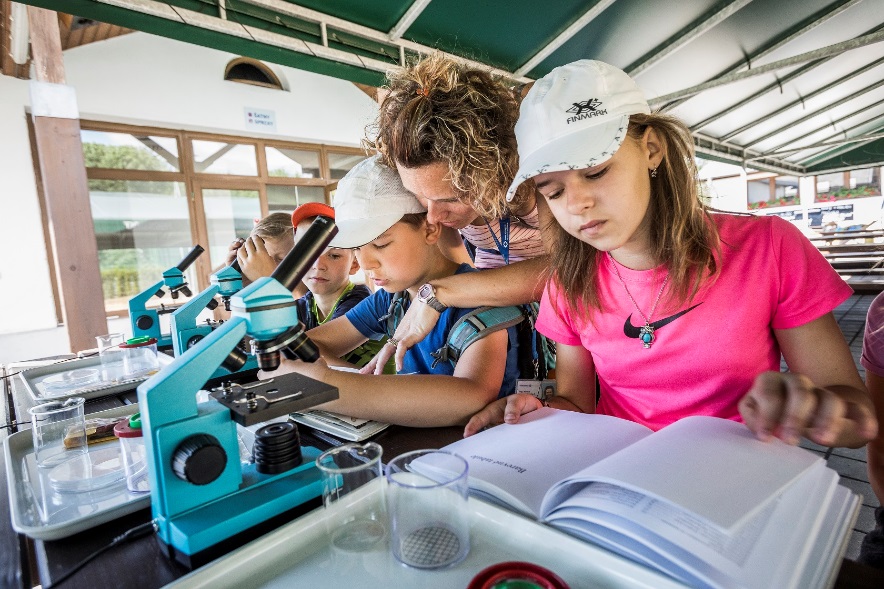 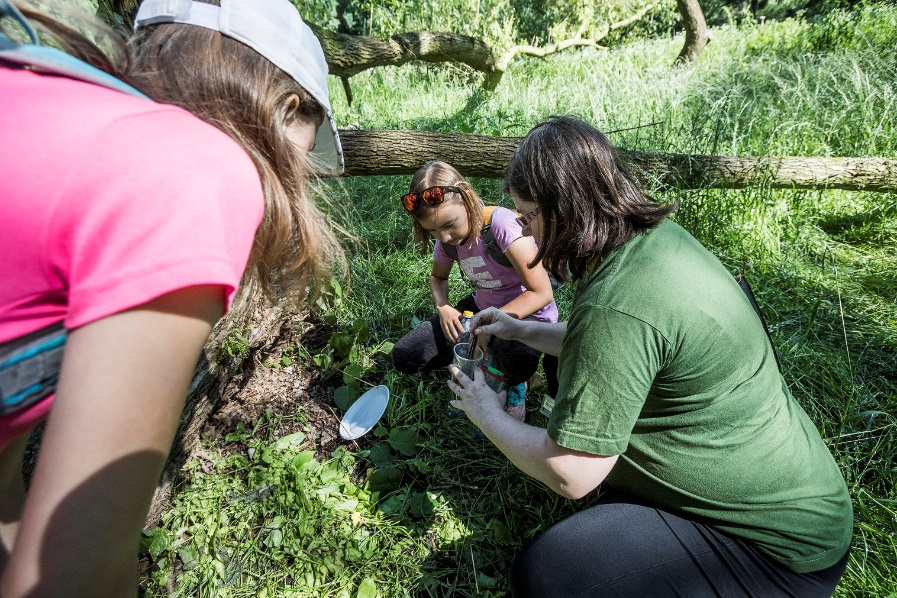 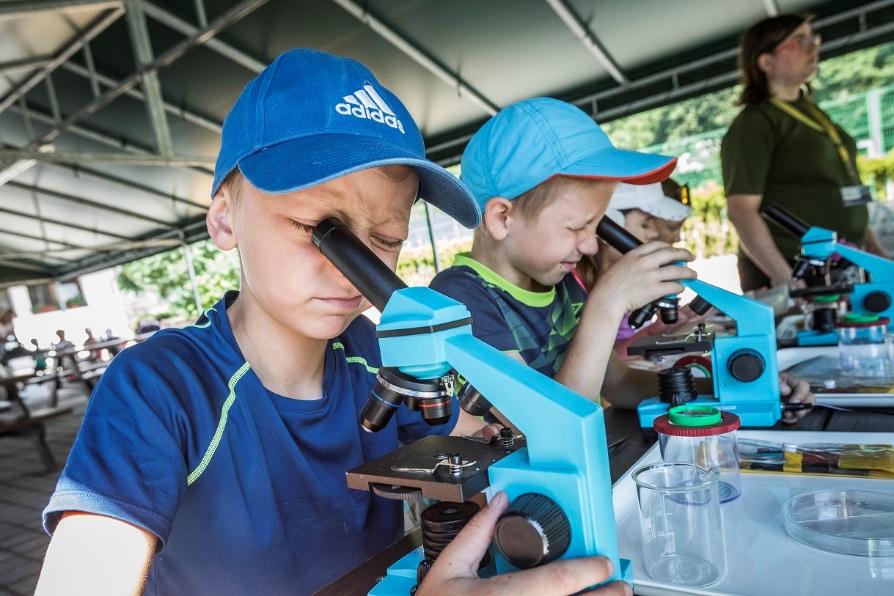 Děkujeme za důvěru poskytovatelům, za zájem pedagogům a za aktivitu žákům
Jakub Švrček 		
   ředitel Světa techniky 	   	
           			          jakub.svrcek@dolnivitkovice.cz
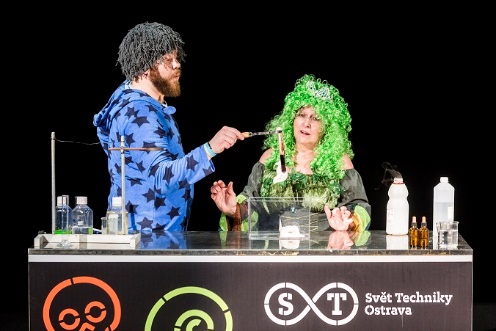 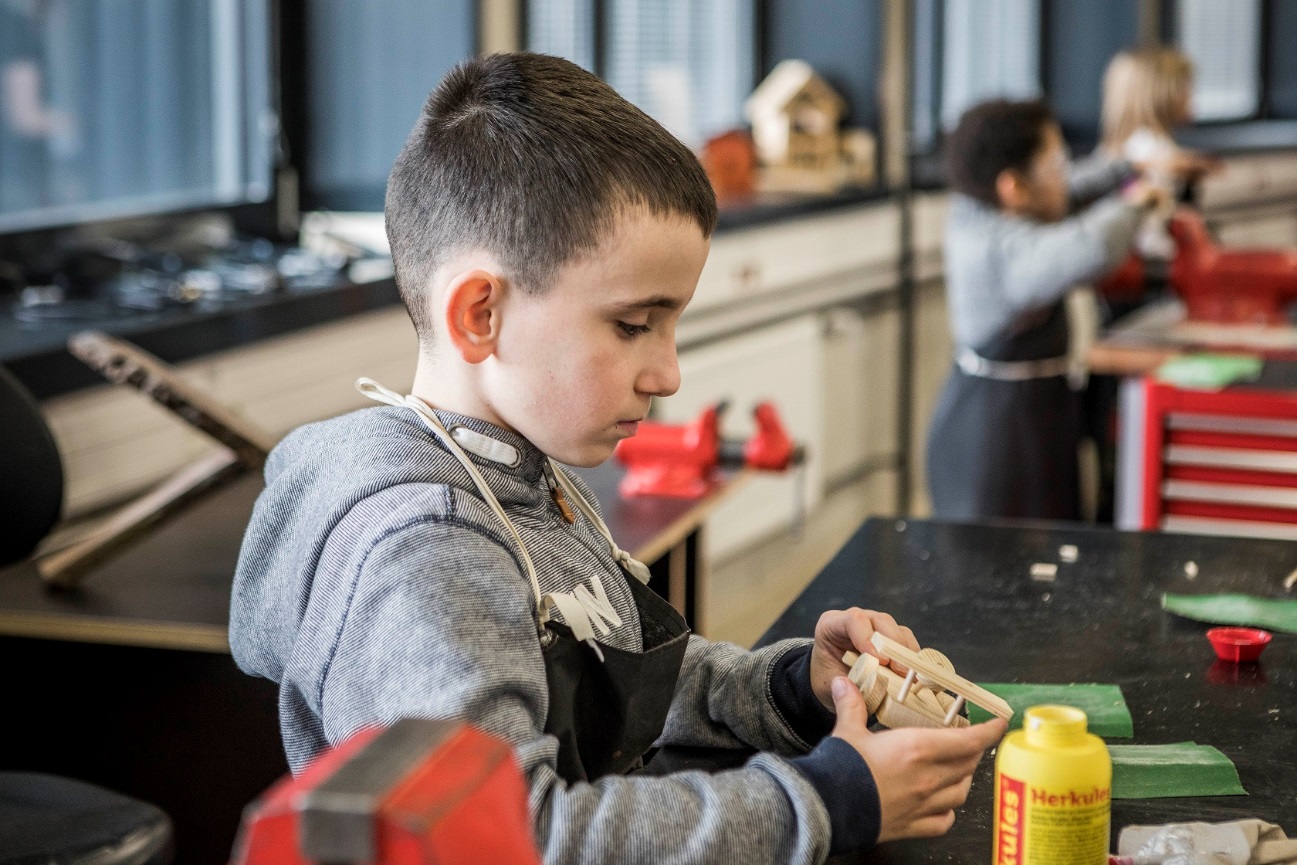